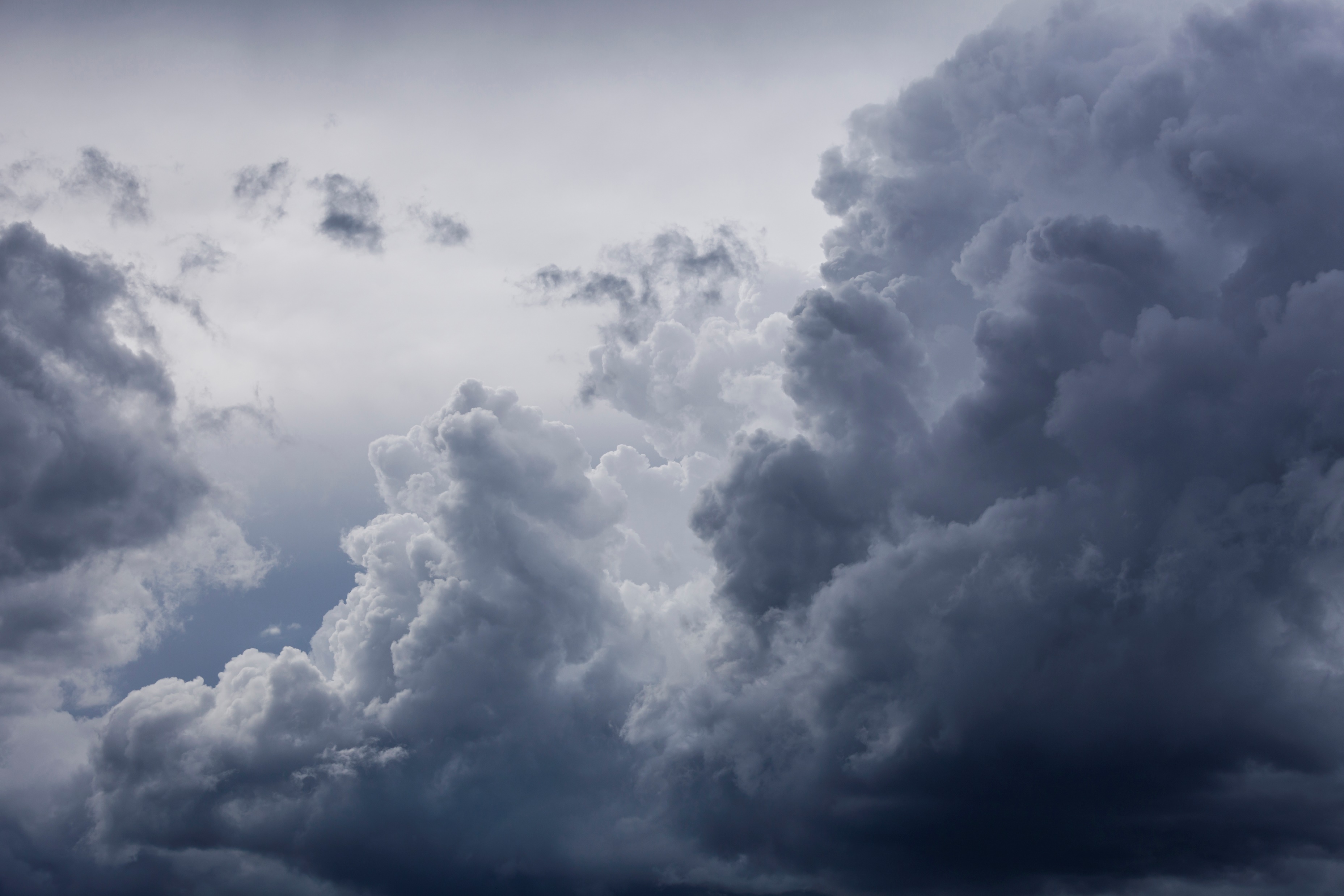 Værdata
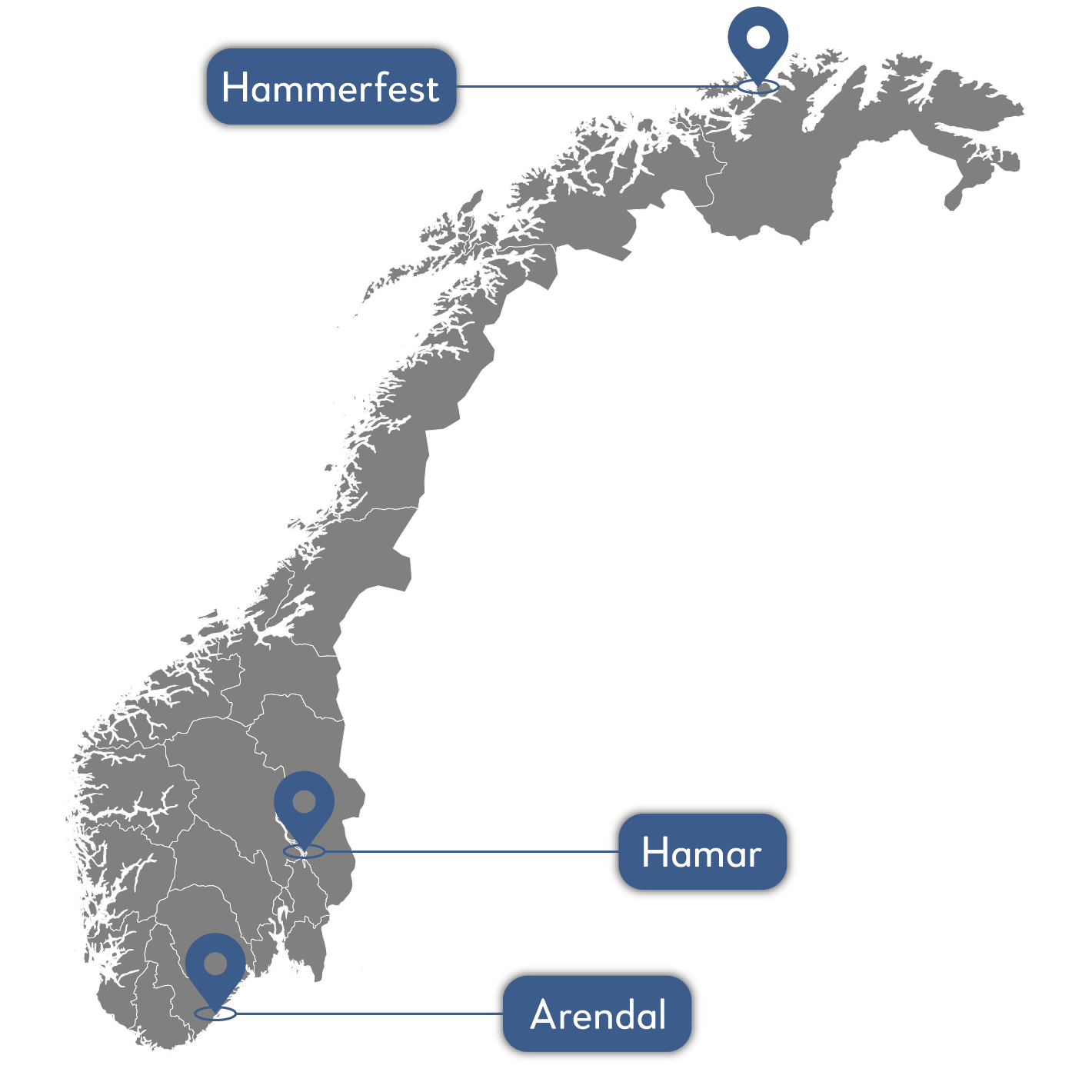 Du skal bruke et regnearkprogram til å se på noen værdata
Værdataene er hentet fra yr.no, på stedene Hammerfest, Hamar og Arendal.
Ha et spørsmål eller 
en hypotese å utforske
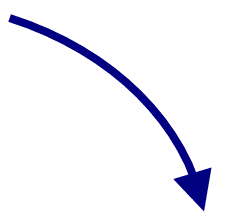 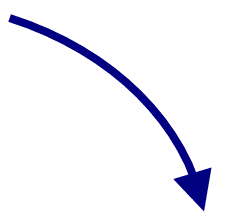 Gjør sammenligninger og 
bruk statistikk til å støtte 
eller så tvil om hypotesen din
Samle inn og 
sorter nok data
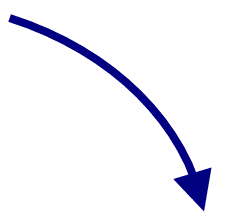 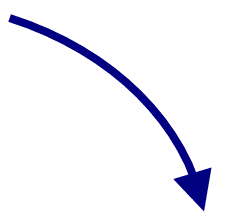 Finn gjennomsnitt, 
spredning osv. 
og lag diagrammer
Databehandlingssyklusen
HYPOTESE
Ha et spørsmål eller en hypotese å utforske
noe som virker å være sant
et spørsmål som du vil gå i detalj på, formulert som en påstand som enten kan se ut til å være sann, må endres eller er feil
et startpunkt for å gi arbeidet et fokus, som kanskje må endres senere
Eksempler på hypoteser eller aspekter å utforske:
… er den våteste måneden
… er et kaldere sted enn …
Når man flytter 
seg sørover…
gjennomsnittlig maksimums- 
og minimumstemperatur 
går oppover
… er et tørrere sted enn …
… er den tørreste årstiden
Samle inn og sorter nok data
Du får tilgang til sekundære data.
Dataene er pålitelige fordi de er hentet inn fra en av Meteorologisk institutt sine værstasjoner som bruker presist måleutstyr.
Dataene må sorteres slik at du f.eks. kan jobbe med gjennomsnitt og/eller lage grafer.
Du må balansere det å ha nok data med det å ikke ha for mye å jobbe med.
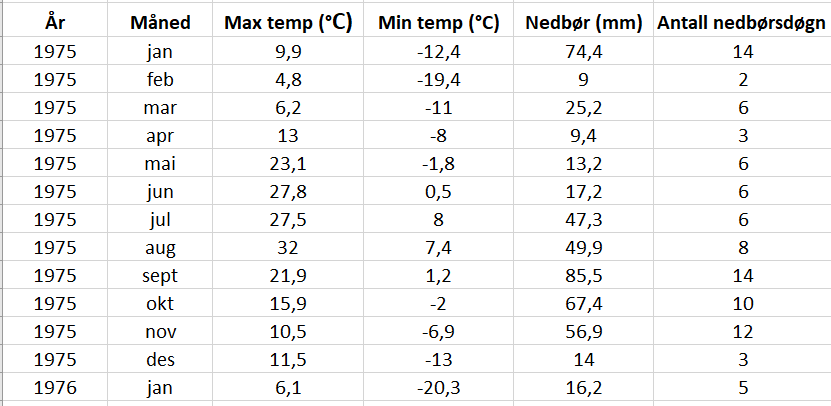 Dataene finner du i filen som heter «Værdata».

Det er 6 kolonner med ulike data. 
I noen celler mangler det data. Disse er merket med «ingen data».
Finn gjennomsnitt, spredning osv., og lag diagrammer
Gjennomsnitt – typetall – median 

Variasjonsbredde

Søylediagram – linjediagram 

Frekvenser
Analyser dataene, 
på flere måter
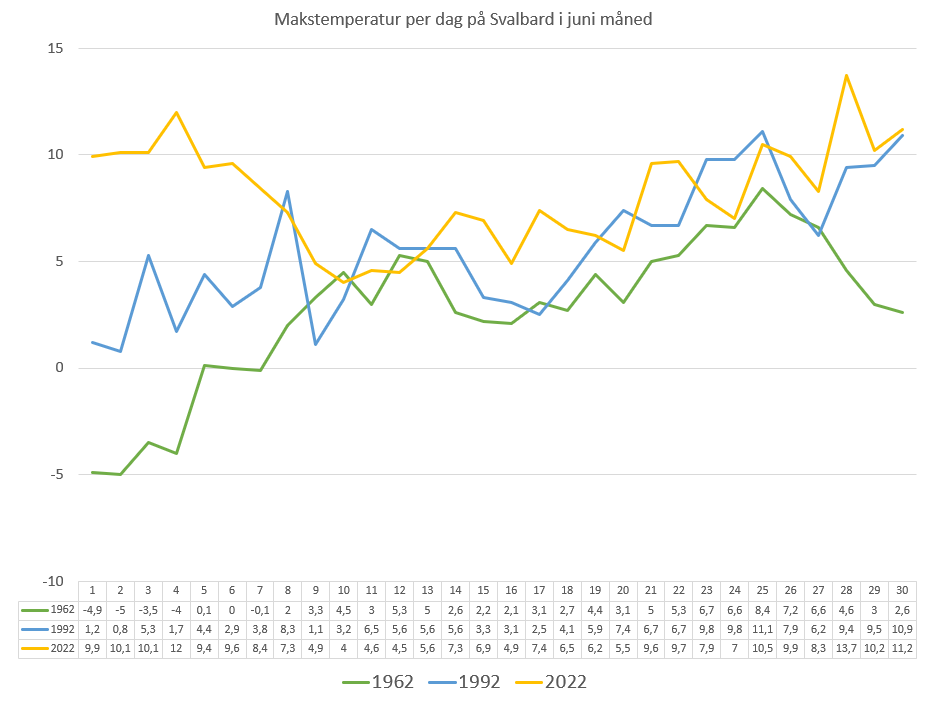 Gjør sammenligninger og bruk statistikk til å støtte eller så tvil om hypotesen din
«Gjennomsnittlig makstemperatur i året … var …»

«Dataene var mer spredt den første måneden.»

«Det var flere nedbørsdøgn i første kvartal enn i andre kvartal, noe som støtter hypotesen min.»
Vurder og tolk resultatene
Ha et spørsmål eller 
en hypotese å utforske
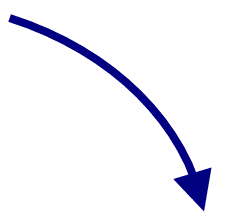 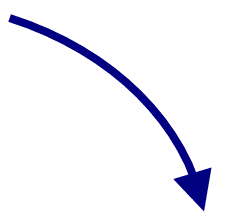 Gjør sammenligninger og 
bruk statistikk til å støtte 
eller så tvil om hypotesen din
Samle inn og 
sorter nok data
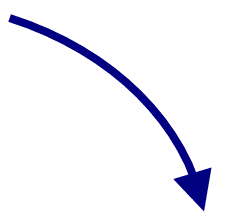 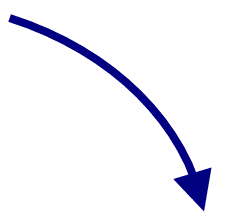 Finn gjennomsnitt, 
spredning osv. 
og lag diagrammer
Databehandlingssyklusen